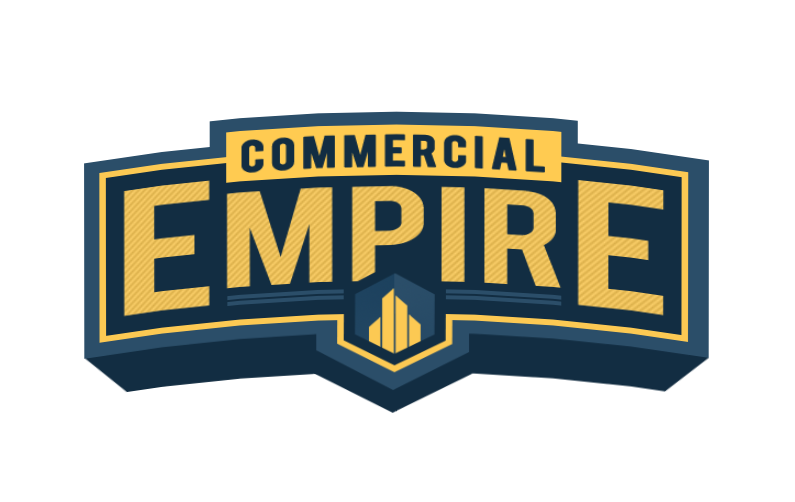 6
STEPS TO REAL ESTATE INVESTING
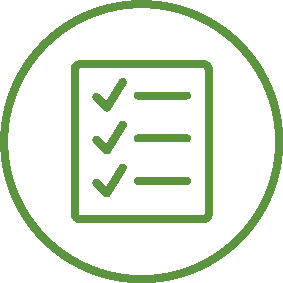 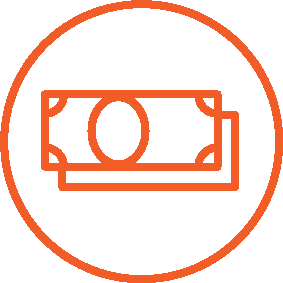 FOUNDATION 

FIND IT

FIGURE IT
FUND IT 

FIX IT & FILL IT

FLIP IT
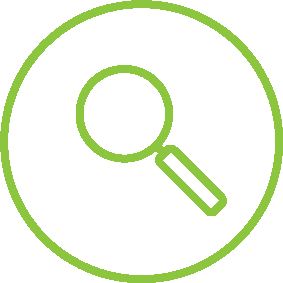 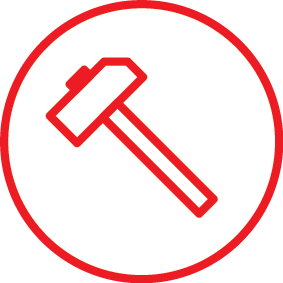 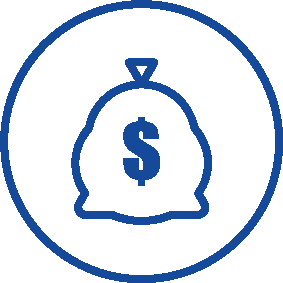 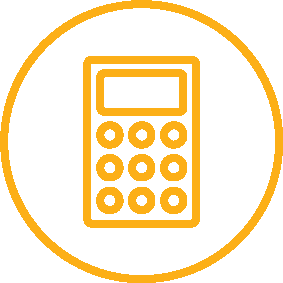 [Speaker Notes: In the residential real estate investing space, getting in on profitable, high-value deals is simple -- it takes six simple steps that you can repeat over and over again. These are the foundation of real estate and real estate investing. To get in the market and make serious profits, you need.

FOUNDATION 
FIND It
FIGURE It
FUND It 
FIX & FILL It (hold or refinance)
FLIP It]
STEP 3:
FIGURE IT
INFO NEEDED FOR PRELIMINARY EVALUATION & RESEARCH
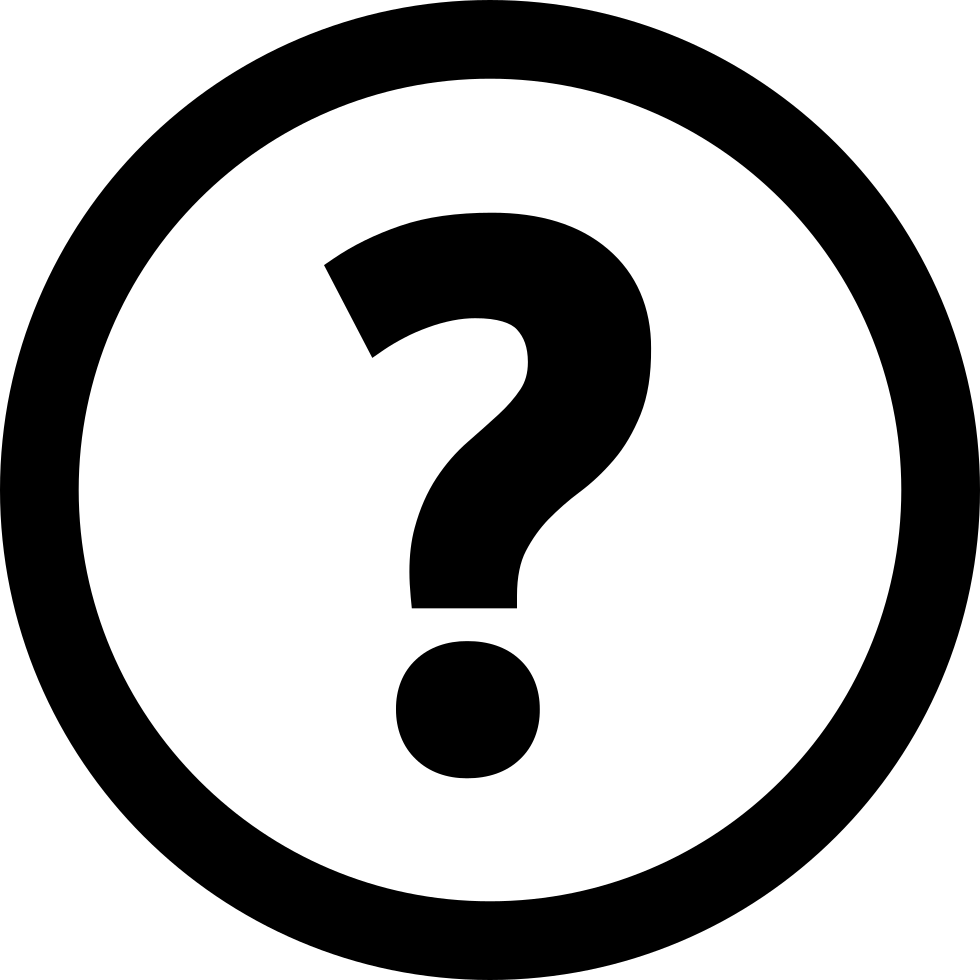 Property Specific
Asking Price
Current Financials
Unit Mix
Current Rental Rate
Condition / Deferred Maintenance
INFO NEEDED FOR PRELIMINARY EVALUATION & RESEARCH
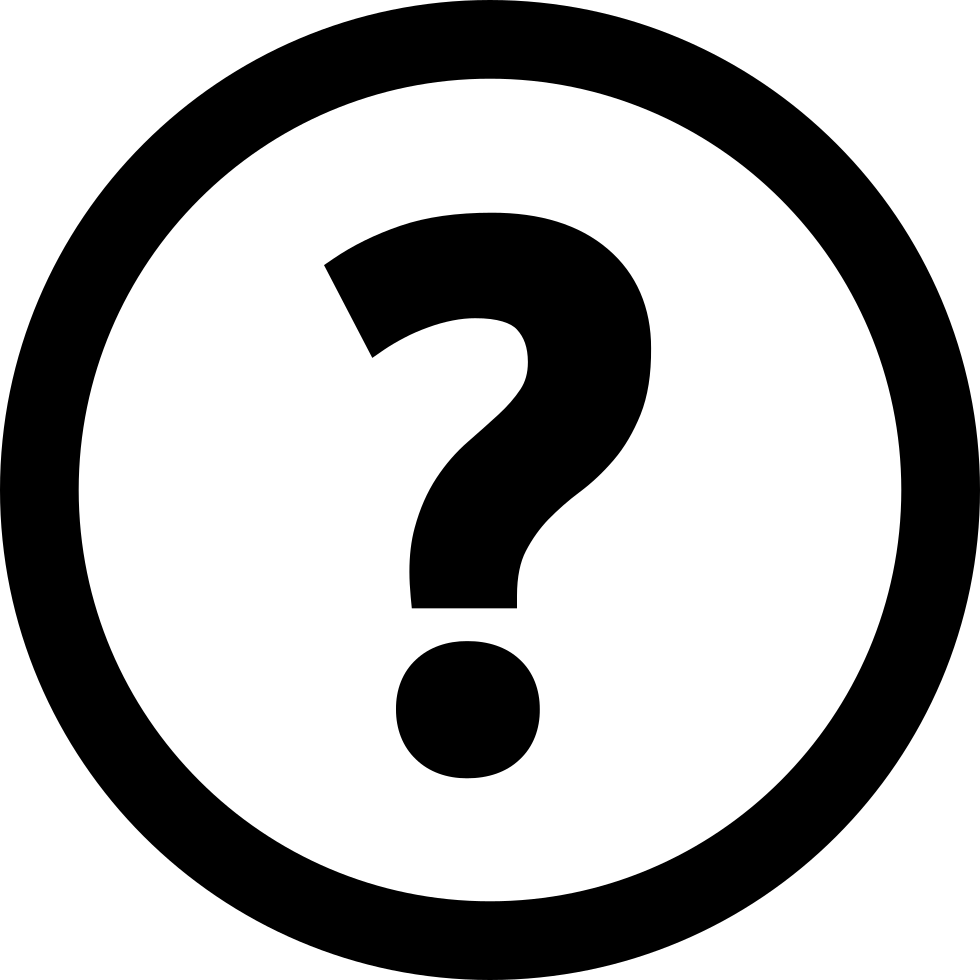 Location Specific
Neighborhood Grade
Schools
Safety
Economic Anchors
Market Rental Rates
Upward/Downward Trending?
PROCESS MAP:
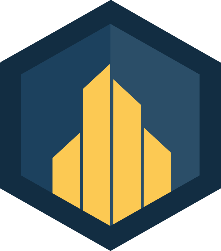 QUALIFYING DEALS
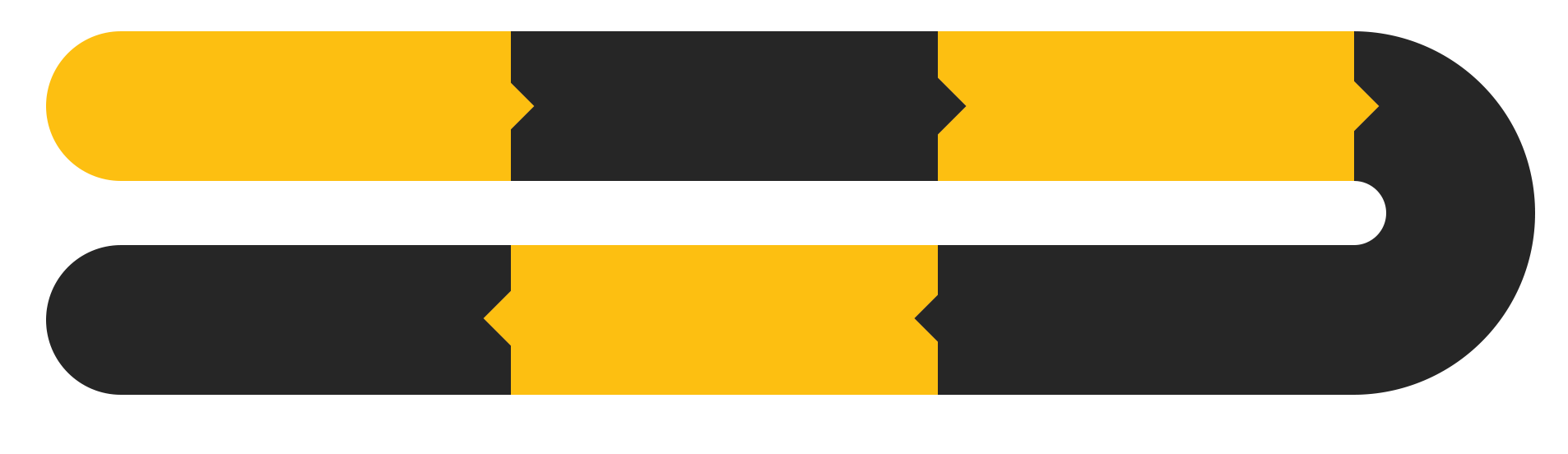 Snapshot Analysis
1
2
3
Preliminary Proforma
Submit LOI
6
Heavy Due Diligence
5
4
Light Due Diligence
Execute Purchase Agreement
STEP1:
RUN SNAPSHOT
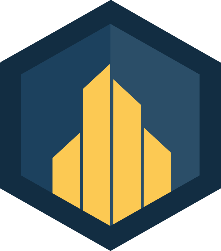 ANALYSIS
You Need To Know:
Unit Mix
Market Rents 
Quick Expense Ratio
After Repair Cap Rate (10%)
Renovations Needed
STEP1:
RUN SNAPSHOT
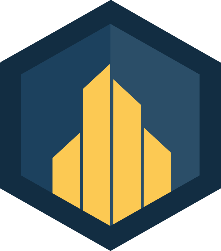 ANALYSIS
Quick Snapshot Analysis Formula
Unit Mix  x  Market Rental Rate  =  Gross Potential Rent
Gross Potential Rent  x  Expense Ratio (50%)  =  Quick NOI
Quick NOI  /  Cap Rate (10%)  =  Maximum Cost Basis
Maximum Cost Basis  -  Renovations  =  Maximum Allowable Offer

All In = 70% x ARV
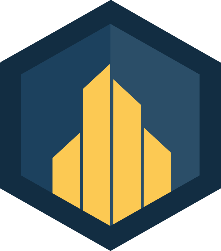 WHAT IT COULD LOOK LIKE…
STEP2:
PRELIMINARY
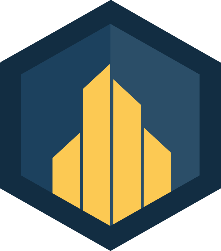 PROFORMA ANALYSIS
Income:
Gross Potential Rent  
+ Other Income ($200/unit) 
Gross Potential Income
 -  Vacancy Rate (6%)
Gross Collected Income
Gross Collected Income  
 -           Total Expenses 
Net Operating Income 

NOI  / Cap Rate (10%)  =  “All In” Price
“All In” Price - Repairs = Maximum Allowable Offer
Expenses:
Taxes (2% PP)
+ Insurance ($300/unit)
+ Utilities ($750/unit)
+ Maintenance (6%)
+ Management (6%)
Total Expenses
EXERCISE
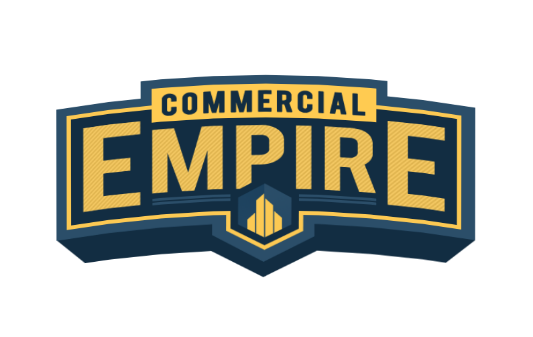 DEAL 1
Market Rents:	40 Units:  1-Bed Rent @ $600/month
60 Units:  2-Bed Rent @ $800/month
Asking Price: 	$3,250,000
Repairs:			$700,000
[Speaker Notes: Let’s review: what are RECOURSE loans?

Loan that allows lender to take action above and beyond repossessing the property to get mortgage debt 
In other words, your lender has RECOURSE to go after your ASSETS beyond just the commercial property they’re finding 
If money is owed after the bank/lender seizes the property, they can go after your assets 

On the flip side you have NON-RECOURSE loans.

The bank/lender can foreclose on the property
Can also go after anything used as collateral to secure the loan 
STOPS THERE -- lender has no claim to other funds/funding sources 

It’s clear why we want to KEEP certain financing structures -- to protect our assets going forward.]
DEAL 1
DEAL 2
Market Rents:	48 Units:  1-Bed Rent @ $800/month
22 Units:  2-Bed Rent @ $1000/month
20 Units:  3-Bed Rent @ $1200/month
Asking Price:	$8,000,000	
Repairs:			$450,000
[Speaker Notes: Let’s review: what are RECOURSE loans?

Loan that allows lender to take action above and beyond repossessing the property to get mortgage debt 
In other words, your lender has RECOURSE to go after your ASSETS beyond just the commercial property they’re finding 
If money is owed after the bank/lender seizes the property, they can go after your assets 

On the flip side you have NON-RECOURSE loans.

The bank/lender can foreclose on the property
Can also go after anything used as collateral to secure the loan 
STOPS THERE -- lender has no claim to other funds/funding sources 

It’s clear why we want to KEEP certain financing structures -- to protect our assets going forward.]
DEAL 2
[Speaker Notes: Let’s review: what are RECOURSE loans?

Loan that allows lender to take action above and beyond repossessing the property to get mortgage debt 
In other words, your lender has RECOURSE to go after your ASSETS beyond just the commercial property they’re finding 
If money is owed after the bank/lender seizes the property, they can go after your assets 

On the flip side you have NON-RECOURSE loans.

The bank/lender can foreclose on the property
Can also go after anything used as collateral to secure the loan 
STOPS THERE -- lender has no claim to other funds/funding sources 

It’s clear why we want to KEEP certain financing structures -- to protect our assets going forward.]
DEAL 3
Market Rents:	30 Units:  Efficiency @ $450/month
10 Units:  1-Bed Rent @ $550/month
25 Units:  2-Bed Rent @ $600/month
Asking Price:	$3,000,000	
Repairs:			$195,000
[Speaker Notes: Let’s review: what are RECOURSE loans?

Loan that allows lender to take action above and beyond repossessing the property to get mortgage debt 
In other words, your lender has RECOURSE to go after your ASSETS beyond just the commercial property they’re finding 
If money is owed after the bank/lender seizes the property, they can go after your assets 

On the flip side you have NON-RECOURSE loans.

The bank/lender can foreclose on the property
Can also go after anything used as collateral to secure the loan 
STOPS THERE -- lender has no claim to other funds/funding sources 

It’s clear why we want to KEEP certain financing structures -- to protect our assets going forward.]
DEAL 3
[Speaker Notes: Let’s review: what are RECOURSE loans?

Loan that allows lender to take action above and beyond repossessing the property to get mortgage debt 
In other words, your lender has RECOURSE to go after your ASSETS beyond just the commercial property they’re finding 
If money is owed after the bank/lender seizes the property, they can go after your assets 

On the flip side you have NON-RECOURSE loans.

The bank/lender can foreclose on the property
Can also go after anything used as collateral to secure the loan 
STOPS THERE -- lender has no claim to other funds/funding sources 

It’s clear why we want to KEEP certain financing structures -- to protect our assets going forward.]
Look For Ways To
Increase Value &
Decrease Expenses
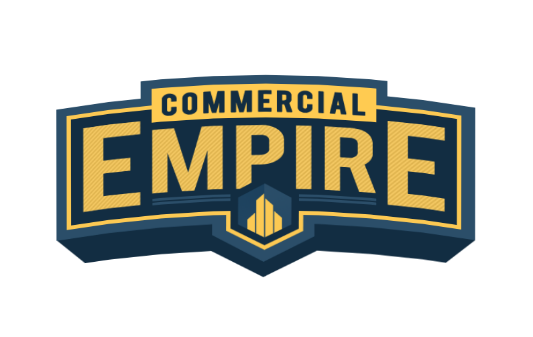 STEP3:
SUBMIT LETTER OF
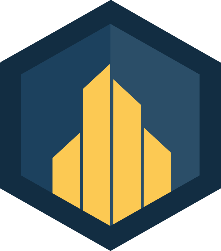 INTENT (LOI)
Outlines the broad terms of the deal
Non-binding, but gets the seller’s commitment
Once LOI is accepted, go to contract in 5-10 days
STEP4:
LIGHT DUE
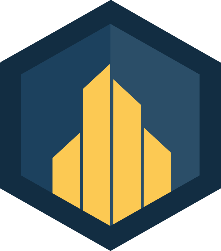 DILIGENCE
Obtain Property Financials
3 Years Tax Returns
3 Years P&Ls (inc YTD)
Rent Roll
Vendor Contracts & Utility Bills
Walk through vacants, mechanicals, common areas—TAKE PICS!
STEP5:
EXECUTE PURCHASE
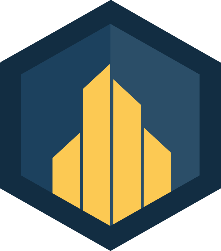 AGREEMENT
Attorney drafts Purchase Agreement with contingencies (inspection, financing) 
Earnest money deposited at end of due diligence period (if possible)
STEP6:
HEAVY DUE
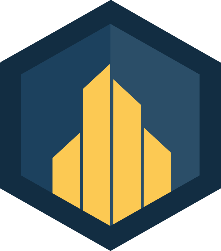 DILIGENCE
Complete full inspections & prepare Scope of Work
Get bids from 3+ contractors 
Confirm Vacancy Rate & Collections
Deposit Earnest Money
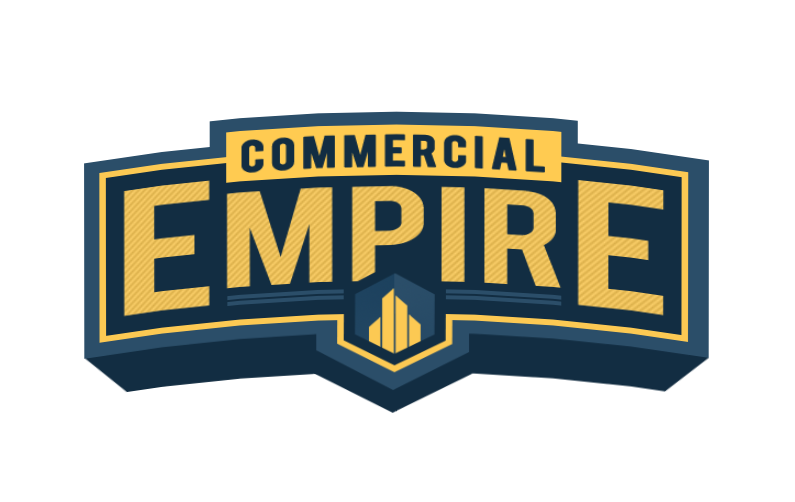